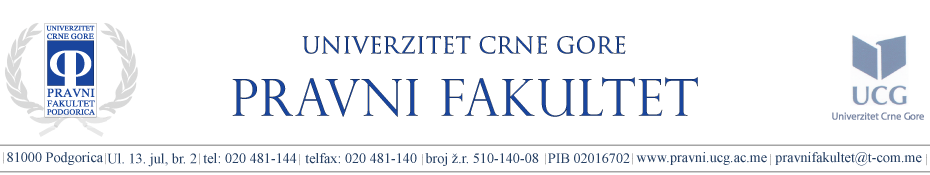 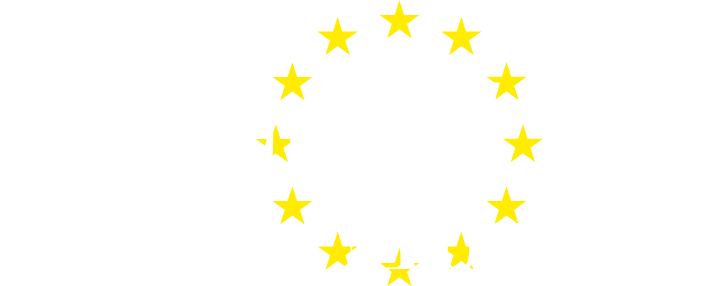 Master studije Pravnog fakulteta UCG Pravo unutrašnjeg tržišta EVROPSE UNIJE Sloboda kretanja ROBE na unutrašnjem tržištu(Osnov prezentacije: udžbenička literatura iz informacione liste)
Prof. dr Vladimir Savković
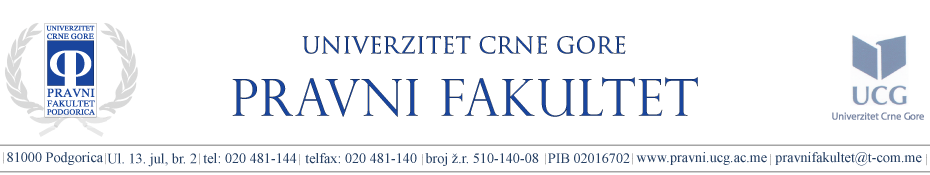 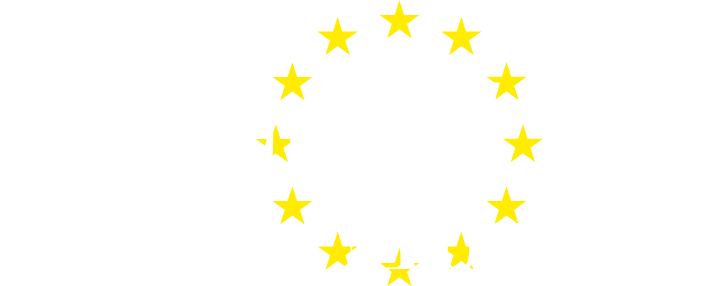 SLOBODA KRETANJA ROBE - Značaj i pravni izvori -
Značaj: Istorijski, sloboda kretanja robe najviše je doprinijela stvaranju unutrašnjeg tržišta EU: (e.g. Zajednica za ugalj i čelik!; Dassonville formula o zabrani nediskriminatornih ograničenja! i drugi standardi koje je Sud pravde sa slobode kretanja prenio na ostale)
Izvori (primarnog) prava: članovi 28 – 37. UFEU, pri čemu se sama sloboda kretanja robe neposredno ostvaruje kroz sljedeće članove/odredbe: 
Odredbe o carinskoj uniji (čl. 30 – 32. UFEU);
Odredbe o ukidanju količinskih ograničenja (čl. 34 – 36. UFEU);
Odredbe o transformaciji državnih trgovačkih monopola (čl. 37. UFEU). 
Posebni propisi na nivou primarnog prava (UFEU) važe za slobodan promet: 1) poljoprivrednih proizvoda, 2) oružja, 3) municije i 4) ratnog materijala. 
Posebni propisi (brojni) postoje i na nivou sekundarnog prava EU. Štoviše, ukoliko se njima postiže konačana (potpuna) harmonizacija nacionalnih prava, ti propisi čine nepotrebnim dalju primjenu odredbi primarnog prava koje uređuje slobodu kretanja robe. (?), tj. postavlja se samo pitanje (pune) usklađenosti nacionalnih propisa sa sekundarnim pravom EU.
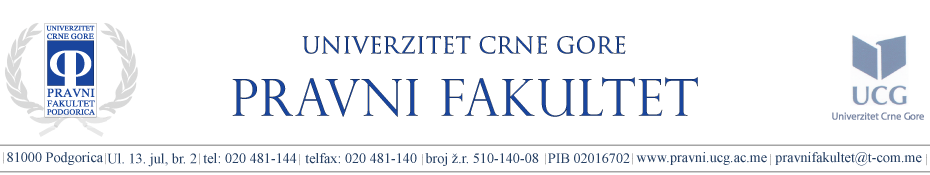 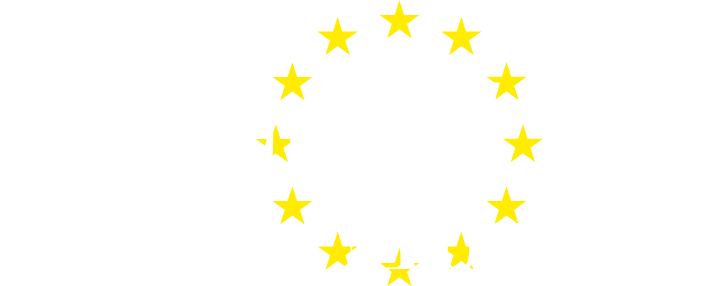 SLOBODA KRETANJA ROBE - PODRUČJE PRIMJENE RATIONE MATERIAE – što je roba? -
Roba nije definisana u primarnom pravu EU, što je predstavljalo problem s obzirom na značaj tog pojma za određivanje stvarnog područja primjene slobode prometa robe u odnosu na druge. Sud pravde EU je definiše kao „svaki proizvod koji 1) ima novčanu vrijednost i 2) može biti predmet komercijalnih transakcija“ (i.e. pravnog prometa). 
Na osnovu navedene definicije Sud pravde je pod pojam robe vremenom podveo predmete umjetničke, istorijske, arheološke prirode, kovani novac koji se više ne koristi kao platno sredstvo, čak i otpad koji ne može biti predmet recikliranja (zbog negativne vrijednosti?). Takođe, robu u pravu EU čine i gas i električna energija. 
Sloboda kretanja robe se primjenjuje na robu koja potiče iz država članica EU (čl. 28. UFEU) („Unijska roba) ili robu koja potiče iz trećih zemalja, ali se nalazi u slobodnom prometu na području država članica („roba u slobodnom prometu“)
Roba iz trećih zemalja se nalazi u slobodnom prometu Unije, ako su kumulativno ispunjene formalnosti 1) uvoza, 2) plaćene carine i takse jednakog učinka, a 3) da iste nijesu u cjelini ili djelimično vraćene. Roba koja ne ispunjava ove uslove, a nađe se na teritoriji države članice, pri transferu u drugu državu članicu podliježe carinjenju i uvoznim formalnostima.
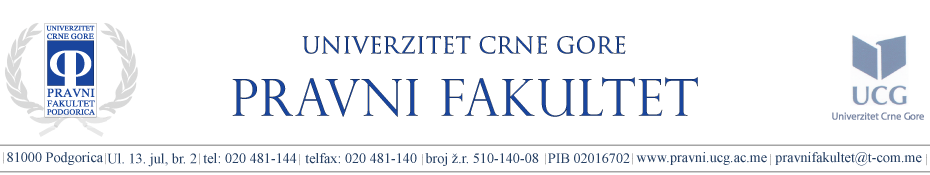 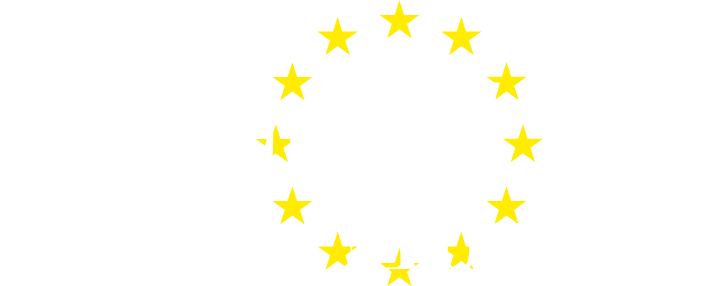 SLOBODA KRETANJA ROBE - PODRUČJE PRIMJENE RATIONE PERSONAE -
Regulatorni okvir slobode kretanja robe (dakle, formalni izvori i praksa Suda pravde) ne poznaje ograničenja na osnovu državljanstva (fizička lica) ili sjedišta (pravna lica i drugi privredni subjekti) lica koja raspolažu robom. 
Dakle, prava lica koja raspolažu robom ne zavise od njihovih ličnih svojstava, već proizilaze isključivo iz statusa same robe koja je predmet prometa na unutrašnjem tržištu Evropske unije, a koji se odvija preko unutrašnjih granica tog tržišta, tj. između država članica (prekogranični element, kao uslov primjene četiri slobode). 
RAZGRANIČENJE OD PODRUČJA PRIMJENE NAJBLIŽIH (NAJSLIČNIJIH) SLOBODA:
U odnosu na slobodu pružanja usluga, Sud pravde je uspostavio standarde: 1) prenos podataka bez korišćenja fizičkih nosača podataka, poput televizijske emisije ili prodaje softvera putem interneta potpada pod slobodu pružanja usluga, kao i 2) slanje reklamnog materijala koji služi samo kao direktna potpora ostvarenju slobode pružanja usluga. 
U odnosu na slobodu kretanja kapitala, prenos sredstava plaćanja koja su priznata kao takva u državi prijema spada u slobodu kretanja kapitala, prenos srebrnih kovanica koje su ranije korišćene kao sredstvo plaćanja spada u slobodu kretanja robe.
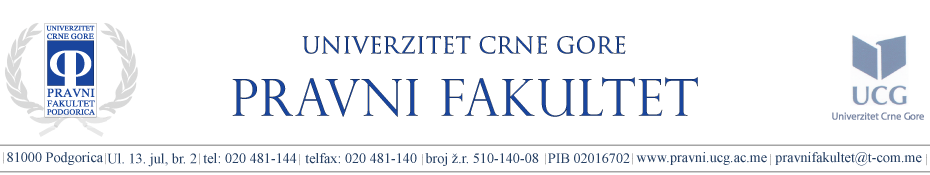 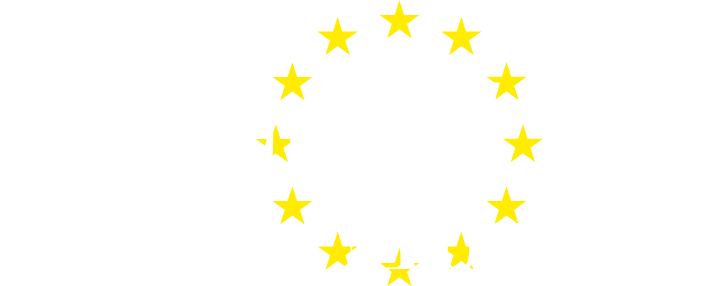 SLOBODA KRETANJA ROBE - CARINSKA UNIJA-
Carinska unija se (čl. 28. UFEU) sastoji od dva segmenta, tj. ima dva aspekta: 
Carinska unija prema unutra – zabrana uvoznih ili izvoznih carina, kao i taksi jednakog učinka (sa istim dejstvom) između država članica;
Carinska unija prema vani –  zajednička carinska tarifa na uvoz iz trećih zemalja. 
CARINSKA UNIJA PREMA UNUTRA (potpuna uspostavljanjem unutrašnjeg tržišta EU 1.1.1993.)
Carinska unija prema unutra obuhvata zabranu naplate carina i taksi jednakog učinka na/zbog:             1) uvoza, 2) izvoza ili samo 3) tranzita robe preko teritorije članice EU. 
Pojam CARINA nije definisan u primarnom pravu EU, a izričito ni u praksi Suda pravde. Ipak, može se zaključiti da Sud pravde pod tim pojmom podrazumijeva svako finansijsko opterećenje koje je 1) izričito nazvano carinom i koje se 2) naplaćuje zbog prelaska granice na osnovu carinske tarife. 
Takse jednakog učinka kao carine su sva ostala finansijska opterećenja koja se naplaćuju zbog prelaska granice i uvezenu robu čine skupljom. U tom smislu su nebitni i 1) naziv opterećenja i 2) način naplate, 3) da li se naplata vrši u korist države ili čak nekog trećeg subjekta, kao i 4) da li se naplata vrši nakon prelaska granice, a prilikom stavljanja u promet, dok god je riječ o opterećenju koje se odnosi samo na uvezenu, a ne i na domaću robu.
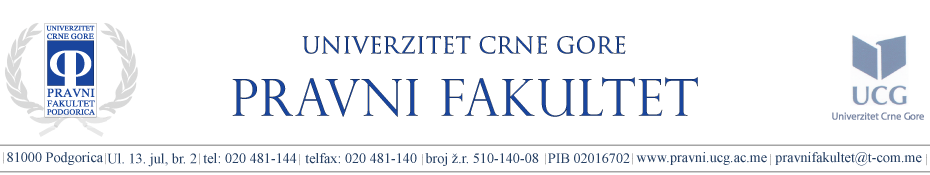 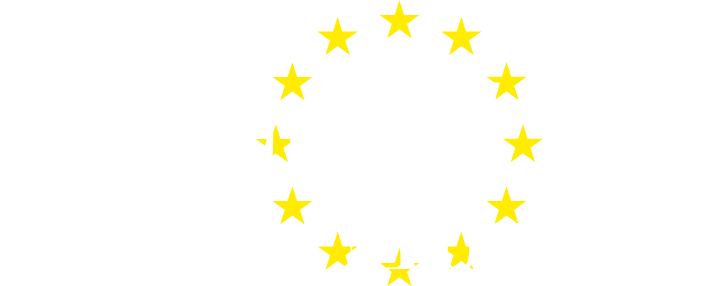 SLOBODA KRETANJA ROBE - CARINSKA UNIJA -
SPECIFIČAN ODNOS PREMA OSTALIM SLOBODAMA UNUTRAŠNJEG TRŽIŠTA
U pogledu carina i taksi jednakog učinka ne primjenjuje se sistem dozvoljenih ograničenja, što carine i takse bitno odvaja od svih restrikcija, ne samo slobode kretanja robe, već i svih ostalih sloboda na unutrašnjem tržištu. 
Zbog istaknutog, još je važnije pitanje razlikovanja carina i taksi sa jednakim učinkom od unutrašnjih poreza (unutrašnja poreska politika) koji su u nadležnosti država članica.
Za razliku od carina i taksi sa jednakim učinkom koje su apsolutno nedozvoljene na unutrašnjem tržištu (između država članica), unutrašnji porezi su dozvoljeni kada nijesu diskriminatorni ili protekcionistički.
Carine i takse sa jednakim učinkom valja razlikovati i posebne takse koje predstavljaju fer kompenzaciju za uslugu pruženu učesniku na tržištu i takse koje se odnose na kontrole sprovedene u svrhu ispunjenja obaveza koje nameće pravo EU (e.g. naplaćivanje obavezne zdravstvene kontrole uvezene robe, s tim da je i takva kontrola prepreka, ako je nepotrebna, jer je već izvršena u drugoj državi članici).
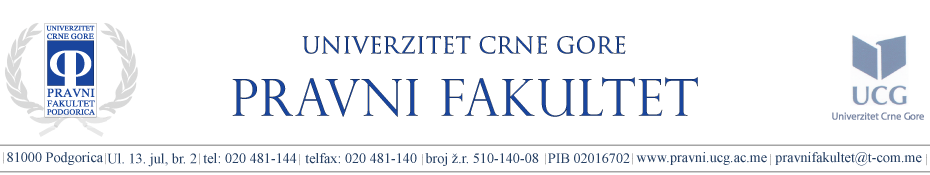 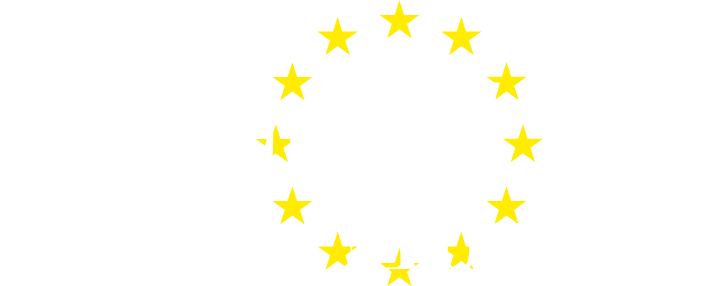 SLOBODA KRETANJA ROBE - CARINSKA UNIJA-
CARINSKA UNIJA PREMA VANI (uspostavljena 1968. g.)
Karakteriše se jedinstvenom carinskom tarifom za svu robu koja dolazi izvan okvira unutršanjeg tržišta EU. 
Jedinstvena carinska tarifa EU omogućava da se sva roba uvezena u Evropsku uniju oporezuje istom stopom za čitavo tržište Evropske unije, nezavisno od države u koju roba prvobitno ulazi.
Države članice ne mogu samostalno mijenjati jedinstvenu carinsku tarifu. 
Na drugoj strani, jedinstvena carinska tarifa može se mijenjati od strane Evropskog Savjeta, na prijedlog EK, u okviru trgovinskih sporazuma EU sa trećim  zemljama i u okvirima sporazuma o pridruživanju sa zemljama kandidatima.
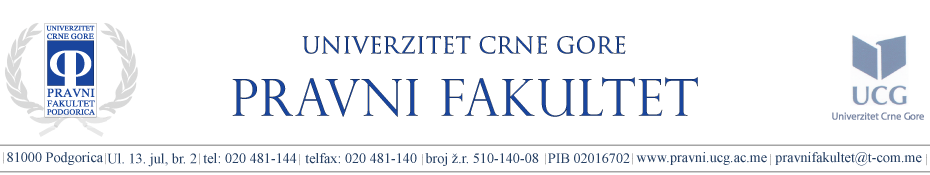 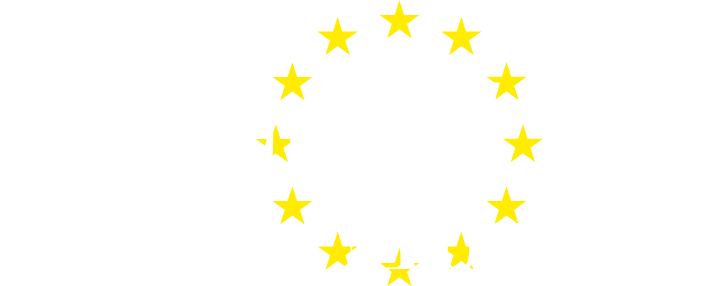 SLOBODA KRETANJA ROBE - Količinska ograničenja i mjere jednakog učinka -
Čl. 34. UFEU zabranjuje sva količinska (kvantitativna) ograničenja uvoza i mjere sa istim učinkom (dejstvom) između država članica, tj. na unutrašnjem tržištu EU.
Čl. 35. UFEU zabranjuje sva količinska (kvantitativna) ograničenja izvoza i mjere sa istim učinkom (dejstvom) između država članica, tj. na unutrašnjem tržištu EU.
Adresati ovih zabrana su države i različiti oblici emanacije države. Tipični privatno-pravni subjekti nijesu, iako se praksa Suda pravde umnogome približila takvom rješenju (slučaj Fra.bo – horizontalno ili prošireno vertikalno dejstvo čl. 34. UFEU?). 
Specifičnost (vezana za slobodu kretanja robe) - upravo u pogledu količinskih ograničenja uvoza robe Sud pravde napravio je korak dalje u razradi dužnosti država članica. Naime, aktuelno tumačenje Suda pravde je da osim zabrane djelovanja koja predstavljaju prepreku trgovini, zabrana iz člana 34. UFEU obavezuje države članice i na aktivno djelovanje u tom pravcu. Konkretnije, države članice se smatraju obaveznim „da donesu sve prikladne i potrebne mjere kako bi na svojoj teritoriji osigurale primjenu slobode kretanja“ (e.g. slučaj „španskih jagoda“ – European Commission v. France, C-265/95).
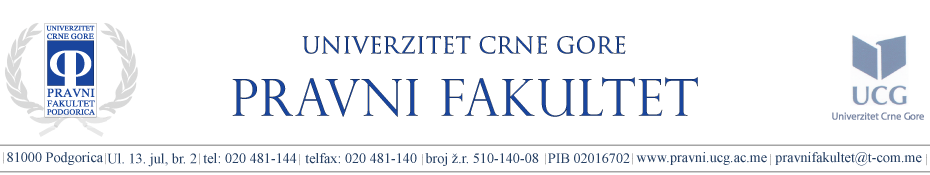 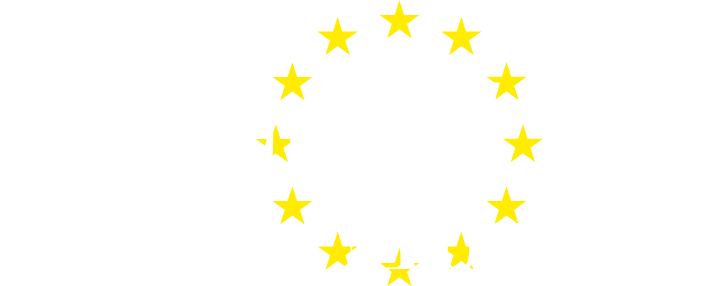 SLOBODA KRETANJA ROBE - Količinska ograničenja uvoza, izvoza i tranizita robe -
KOLIČANSKO OGRANIČENJE je svaka nacionalna mjera koja predstavlja potpunu ili djelimičnu zabranu uvoza, izvoza ili tranzita robe. 
Razlika u odnosu na carine ili mjere jednakog učinka - količinsko ograničenje ne podrazumijeva podizanje troškova uvoza ili izvoza već, primjera radi, uvođenje kvota za uvoz ili izvoz (ili tranzit).
Razlika u odnosu na mjere istog učinka – mjere istog učinka samo otežavaju uvoz, izvoz ili tranzit robe na unutrašnjem tržištu, dok ih količinska ograničenja u cjelini ili djelimično isključuju. 
Dok je razlika između količinskih ograničenja i carina značajna zbog različitog regulatornog okvira (i.e. obaveza države kod količinskih ograničenja da djeluje proaktivno, utvrđena u slučaju „španske jagode“), razlika između količinskih ograničenja i mjera jednakog učinka je više teorijske prirode, jer mjere jednakog učinka su širi pojam koji praktično obuhvata i količinska ograničenja. To znači da se na njih odnose uglavnom isti standardi primjene!
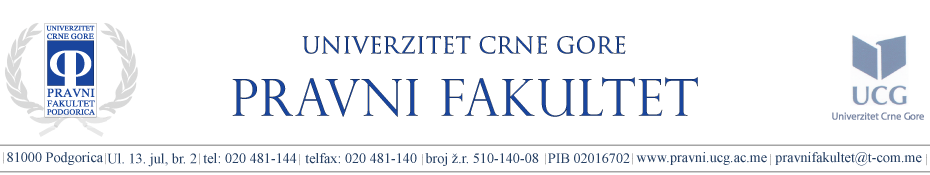 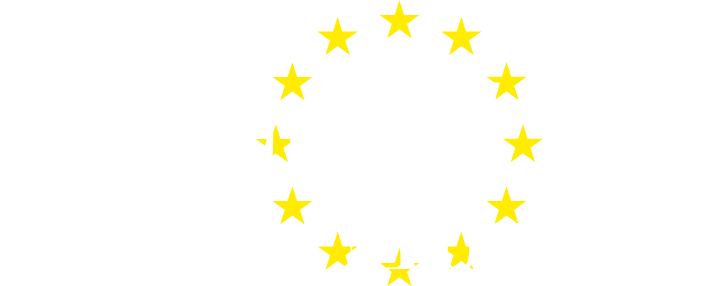 SLOBODA KRETANJA ROBE - Mjere jednakog učinka kao količinska ograničenja uvoza -
Dassonville formulom, Sud pravde je ustanovio opšti standard za određivanje nedozvoljenih mjera jednakog učinka kao količinska ograničenje uvoza (bilo diskriminatornog ili nediskriminatornog karaktera)
Dassonville (C - 8/74): ograničavajućom i stoga zabranjenom mjerom smatra se „svaki trgovinski propis države članice koji može posredno ili neposredno, stvarno ili potencijalno, da omete trgovinu unutar EU“.
Dassonville formula je bila preširoko postavljena, posebno u kontekstu nediskrimnatornih mjera jednakog učinka kao količinska ograničenja uvoza. Naime, u kontekstu njene primjene, smatralo se da:  
nije neophodno da je mjera već dovela do povrede (ometanja) slobode kretanja, već da predstavlja potencijalnu prijetnju,
je dovoljno da tek indirektno vodi do ograničavanja slobodnog protoka robe - e.g. „kupujmo domaće“ kampanja u slučaju Buy Irsih (Commission v Ireland (1982) C-249/81), koja je čak dala suprotan efekat (-6%  u prometu irskom robom za 3 godine).
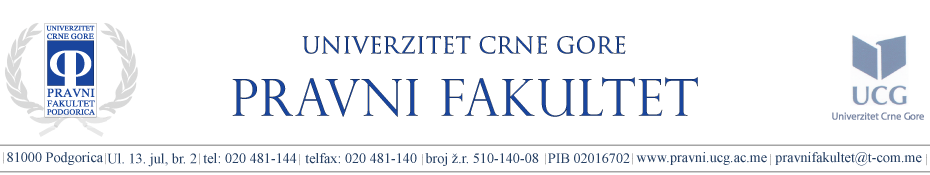 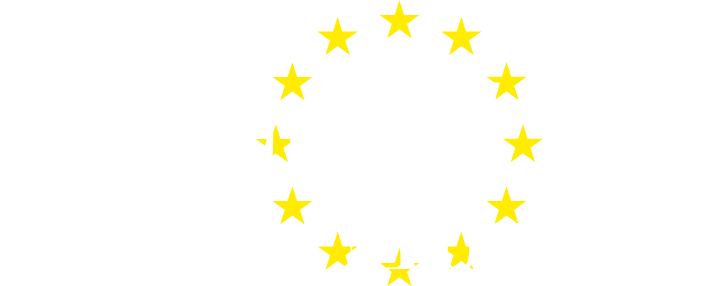 SLOBODA KRETANJA ROBE - Mjere jednakog učinka kao količinska ograničenja uvoza -
Razrada (suštinski, sužavanje) Dassonville formule (upravo u kontekstu nediskriminatornih mjera jednakog učinka kao količinska ograničenja uvoza) došla je u vidu slučaja Keck (C-267/91 and C-268/91), u kojem je Sud pravde napravio razliku između: 
Propisa koji se odnose na karakteristike proizvoda, koji mogu predstavljati prepreku, i
Propisa koji se odnose na način prodaje, koji ne mogu predstavljati prepreku, ako se:
jednako odnose na sve učesnike na tržištu države članice i
pravno i stvarno, na isti način utiču na prodaju domaćih i proizvoda iz drugih država.
Danas, Keck formula je donekle modifikovana „kriterijumom pristupa tržištu“. 
Osnovom primjene ovog kriterijuma, nediskriminišuće mjere zabranjene su samo ako se odnose, tj. onemogućavaju pristup tržištu, dok su dozvoljene ako se odnose na način prodaje ili izvođenja zanimanja nakon što je pristup tržištu ostvaren. Danas, ovaj pristup Sud pravde redovno primjenjuje i na ostale slobode. 
Dakle, „kriterijumom pristupa tržištu“ je (uz manja odstupanja u praksi Suda pravde) razrada Keck formule, kojom se težište provjere spornog propisa stavlja na njegovo stvarno dejstvo.
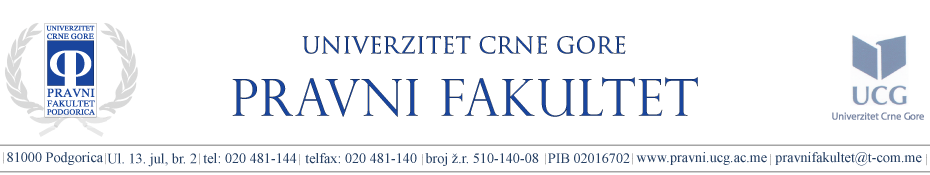 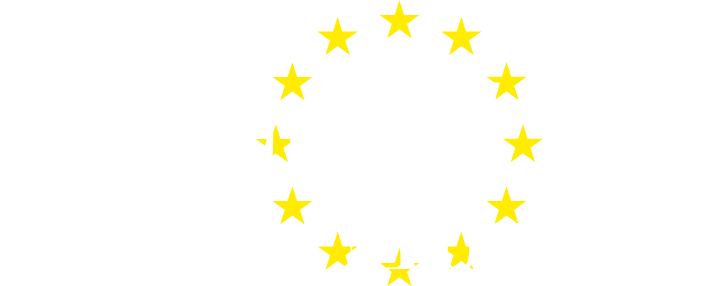 SLOBODA KRETANJA ROBE - Mjere jednakog učinka kao količinska ograničenja IZVOZa -
Za razliku od mjera jednakog učinka kao količinska ograničenja uvoza, Sud pravde mjere jednakog učinka kao količinska ograničenja izvoza (čl. 35. UFEU) inicijalno nije razvio u generalnu zabranu ograničenja koja prepoznaje i nediskriminatorne mjere kao ograničavajuće.
Stoga se na mjere jednakog učinka kao količinska ograničenja ne primjenjuje Dassonville formula, već formula uspostavljena u slučaju Groenveld (C-15/79). 
Prema „Groenveld formuli“, potrebno je dokazati da se nacionalni propis različito odnosi na unutrašnju i spoljnu trgovinu države članice čija je mjera predmet ispitivanja, čineći da domaća proizvodnja ili unutrašnje tržište te države stiču posebnu prednost u odnosu na proizvodnju i unutrašnje tržište ostalih država članica. 
Odatle Groenveld formula počiva samo na zabrani zabrani količinskih ograničenja i diskriminatornih mjera sa jednakim učinkom kao količinska ograničenja izvoza, a ne i na zabrani takvih nediskriminatornih ograničenja! 
Ipak, u slučaju Gysbrechts (C-205/07), Sud pravde je, nakon tri decenije, izgleda odustao od ovog standarda, stajući izričito na stanovište da i mjere sa jednakim učinkom kao količinska ograničenja izvoza mogu biti nediskriminatornog karaktera.
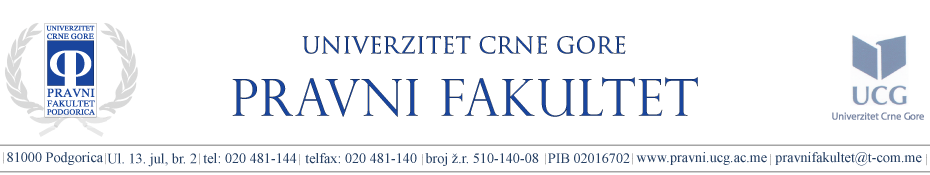 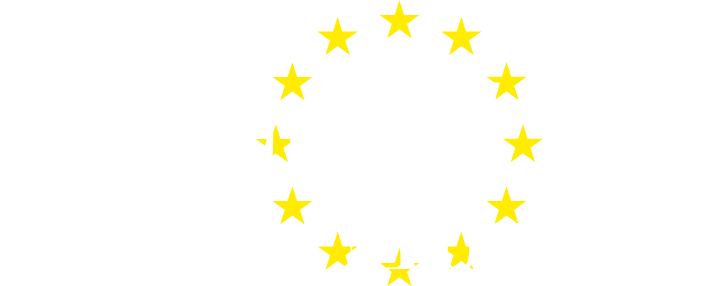 SLOBODA KRETANJA ROBE - Dozvoljena ograničenja slobode kretanja robe -
PISANI RAZLOZI OPRAVDANJA KOLIČINSKIH OGRANIČENJA KRETANJA ROBE I MJERA JEDNAKOG UČINKA (član 36. UFEU)
Javni moral; 
Javni poredak ili javna sigurnost (bezbjednost);
Zaštita zdravlja i života ljudi,
Zaštita životinja i biljaka;
Zaštita nacionalnog kulturnog dobra od umjetničke, istorijske i arheološke vrijednosti;
Zaštita industrijske i komercijalne svojine. 
Ovi razlozi odnose se na diskriminatorne i nediskriminatorne mjere, ali se ove druge mogu pravdati i čitavim nizom nepisanih razloga iz prakse Suda pravde. 
U svakom slučaju, uz ove razloge, mora se voditi računa o njihovoj proporcionalnosti (prikladnost, nužnost i primjerenost i legitimnost).
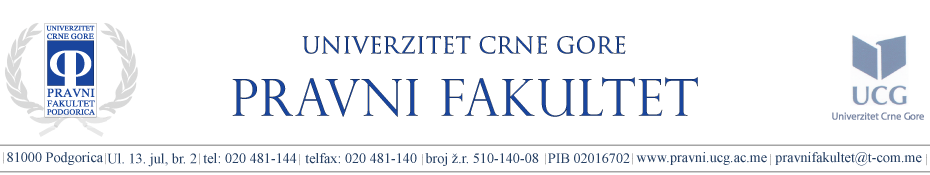 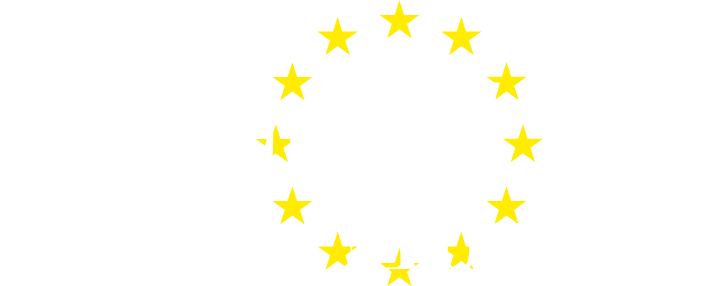 SLOBODA KRETANJA ROBE - Dozvoljena ograničenja slobode kretanja robe -
PISANI RAZLOZI OPRAVDANJA KOLIČINSKIH OGRANIČENJA KRETANJA ROBE I MJERA JEDNAKOG UČINKA (član 36. UFEU)
1. JAVNI MORAL 
Shodno izostanku definicije javnog morala u formalnim izvorima prava EU i praksi Suda pravde, „svaka država članica sama određuje zahtjeve javnog morala na svojoj teritoriji u skladu sa svojim sistemom vrijednosti i u obliku koji ona izabere“  (Sud pravde). 
Tako je Sud pravde opravdao holandsku zabranu uvoza pornografskog materijala iz moralnih razloga, dok slično opravdanje nije smatrao dovoljnim da bi opravdao takvu zabranu u slučaju Velike Britanije. 
JAVNI POREDAK I JAVNA SIGURNOST (BEZBJEDNOST)
Pozivanje na javni poredak (i javnu bezbjednost) moguće je ako postoji stvarna i dovoljno teška prijetnja po temeljni interes društva. U praksi, Sud pravde ovaj osnov ograničenja rijetko i restriktivno prihvata.
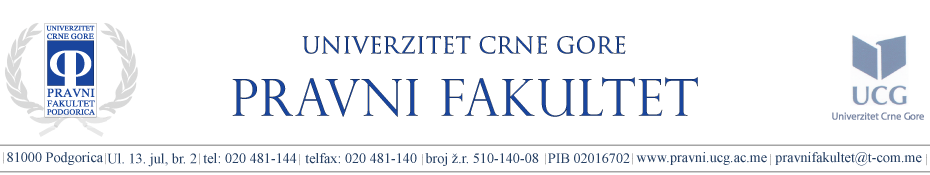 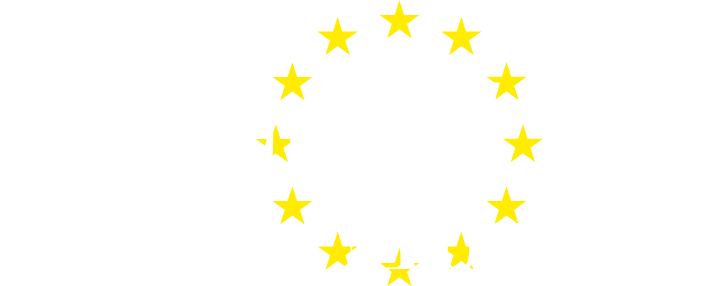 SLOBODA KRETANJA ROBE - Dozvoljena ograničenja slobode kretanja robe -
PISANI RAZLOZI OPRAVDANJA KOLIČINSKIH OGRANIČENJA KRETANJA ROBE I MJERA JEDNAKOG UČINKA (član 36. UFEU)
ZAŠTITA ZDRAVLJA I ŽIVOTA LJUDI
Ovo je najčešće korišćeni razlog ograničenja slobode kretanja robe u praksi, između ostalog, jer nije razrađen formalnim izvorima prava ili u praksi Suda pravde.
 U tom smislu, poseban je značaj naučnih dokaza o zdravstvenom riziku koji uvoz ili izvoz određene robe nosi sa sobom. Ipak, zdravstvene kontrole su opravdane samo ukoliko iste i sa istim ciljem već nijesu izvršene u zemlji porijekla robe ili drugoj državi članici. U suprotnom su suvišne. 
ZAŠTITA ŽIVOTINJA I BILJAKA 
U tom smislu, dozvoljena su ograničenja koja su nepohodna za održanje određene vrste, pri čemu nije nužno da joj prijeti istrebljenje. 
Takođe, dozvoljene su i mjere kojima se štiti njihovo dobrostanje (način držanja životinja i sl.)
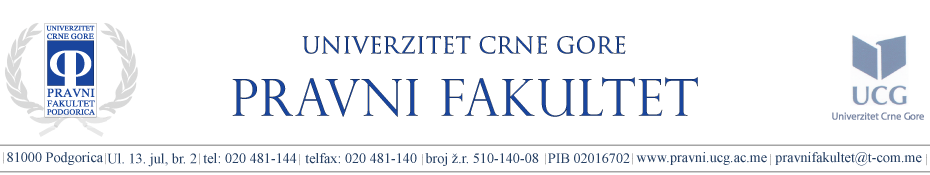 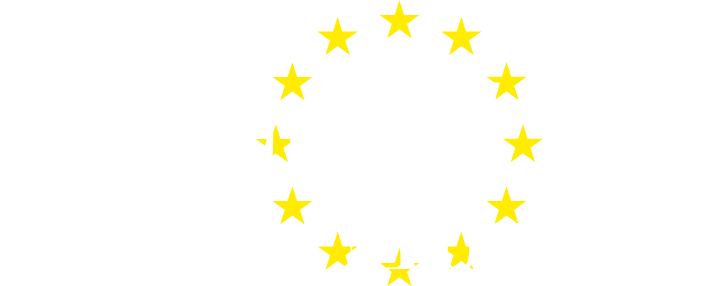 SLOBODA KRETANJA ROBE - Dozvoljena ograničenja slobode kretanja robe -
PISANI RAZLOZI OPRAVDANJA KOLIČINSKIH OGRANIČENJA KRETANJA ROBE I MJERA JEDNAKOG UČINKA (član 36. UFEU)
ZAŠTITA NACIONALNOG KULTURNOG DOBRA OD UMJETNIČKE, ISTORIJSKE ILI ARHEOLOŠKE VRIJEDNOSTI
Dosad nije bilo takvih slučajeva, ali se kod ovog razloga opravdanja, u teoriji, primarnim dozvoljenim ograničenjem smatra zabrana izvoza kulturnih dobara. 
ZAŠTITA INDUSTRIJSKOG ILI KOMERCIJALNOG VLASNIŠTVA
Pod ovom formulacijom se podrazumijevaju isključiva prava vlasnika ili nosilaca prava iz patenata, korisnih modela, uzoraka i modela, prava za zaštitu biljnih vrsta, žigova, trgovačkog imena, geografske oznake porijekla, autorskih i srodnih prava. Dakle, prava intelektualne svojine (bez obzira na specifičnu formulaciju). 
Titular prava ima monopol na teritoriji države u kojoj je registrovao svoje pravo (industrijske svojine), ali se ne može protiviti uvozu proizvoda obuhvaćenih njegovim pravom, ako su u promet pušteni u drugoj državi članici uz njegovu saglasnost ili od strane njega samog (princip „unijskog ispcrpljenja prava“). Time se izbjegava kolizija prava IS i sloboda unutrašnjeg tržišta EU.
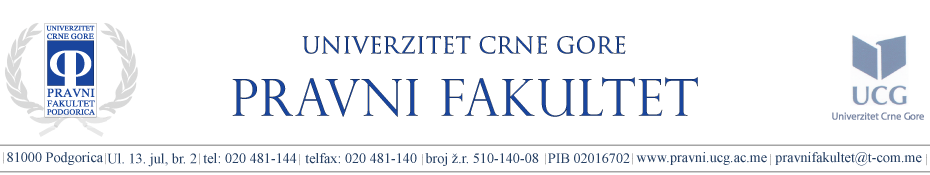 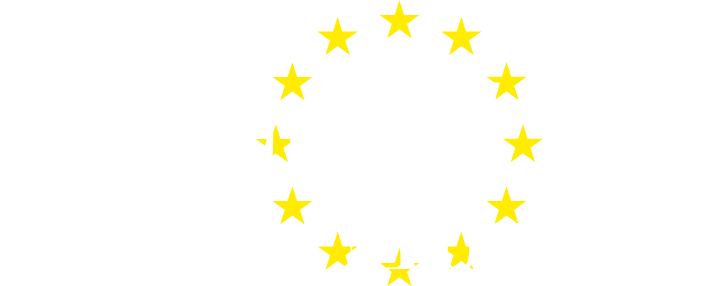 SLOBODA KRETANJA ROBE - Dozvoljena ograničenja slobode kretanja robe -
NEPISANI RAZLOZI OPRAVDANJA NEDISKRIMINATORNIH MJERA JEDNAKOG UČINKA 
Pisani razlozi opravdanja bili su nedovoljni za opravdanje svih objektivno potrebnih nediskriminatornih mjera jednakog učinka kao količinska ograničenja. Zato u slučaju Cassis de Dijon (C-120/78), Sud pravde i izričito uvodi tzv. „prinudne zahtjeve od opšteg interesa“. Riječ je razlozima („dozvoljenim ograničenjima“) kojima se mogu dodatno (mimo pisanih opravdanja) opravdati ograničenja slobode slobode kretanja robe (kasnije i ostalih sloboda). U pitanju su: 
djelotvoran poreski nadzor, 
zaštita javnog zdravlja (?),
poštenje u privrednim poslovima (nenarušavanje konkurencije), 
zaštita potrošača. 
Nakon slučaja Cassis de Dijon, ustanovljeni su ad hoc i drugi prinudni zahtjevi od opšteg interesa: zaštita okoline, raznolikost medija, zaštita kulture, zaštita radnika, zaštita sigurnosti saobraćaja i zaštita osnovnih prava iz Povelje EU (e.g. pravo na mirno okupljanje) i drugi. Lista je otvorena, a Sud pravde ne uvodi poseban kriterijum za njihovu razradu…(zašto?) Uz to, neizostavno važi, tj. primjenjuje se PRINCIP PROPORCIONALNOSTI (prikladnost, nužnost, primjerenost i legitiminost)  mjere)!
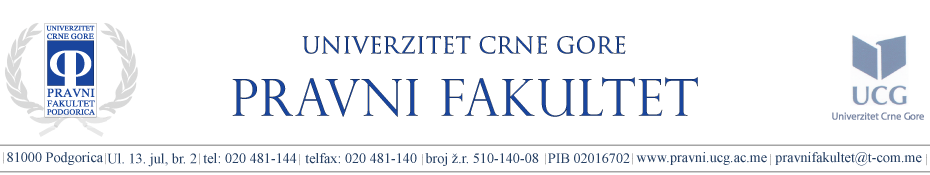 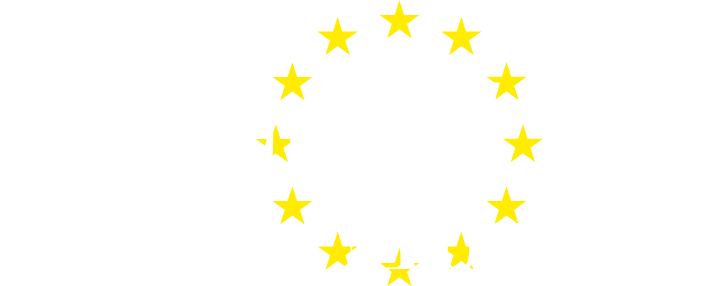 SLOBODA KRETANJA ROBE - Transformacija državnih trgovačkih monopola -
Prema čl. 37. UFEU, države članice su obavezne da transformišu svoje trgovačke monopole na takav način da se isključi svaka diskriminacija između državljana članica u pogledu uslova nabavke i plasiranja robe na tržište. 
Čl. 37. UFEU se odnosi samo na trgovačke monopole, ali ne i na finansijske ili monopole usluga, dakle samo na monopole koji se odnose na trgovinu robom između država članica. 
Cilj čl. 37. UFEU nije ukidanje državnih monopola, već osiguravanje uređenja istih na način što će za robu koja podliježe državnom monopolu vrijediti isti uslovi kao u državama u kojima za tu robu ne postoje državni monopoli. 
Državni monopol ne može diskriminisati uvoznike, ali može domaće trgovce, jer u tom odnosu nije prisutan prekogranični element koji je uslov primjene svih propisa o unutrašnjem tržištu. Tako, primjera radi, nije suprotno čl. 37. UFEU obavezivanje domaćih trgovaca da robu prodaju po određnoj cijeni, ako takva obaveza ne važi za strane proizvođače, tj. prodavce te robe, što naizgled može dovesti do apsurdnih situacija.